Building the Language Skills Assessed on CELDT
The Reclassification Criteria
1
2
3
4
CELDT Listening – LD West
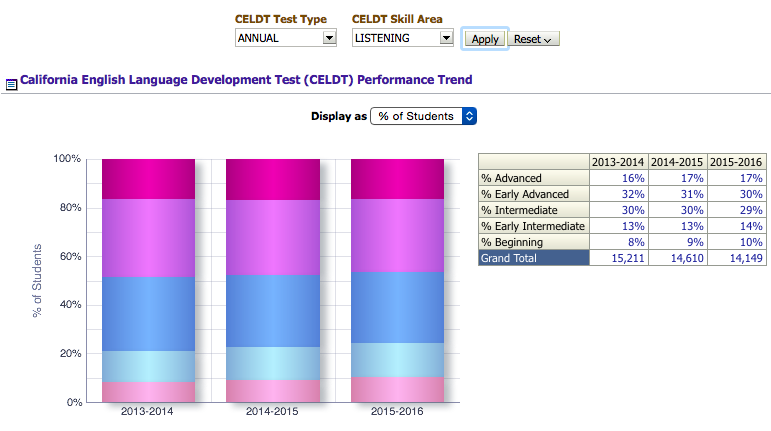 CELDT Speaking – LD West
CELDT Reading – LD West
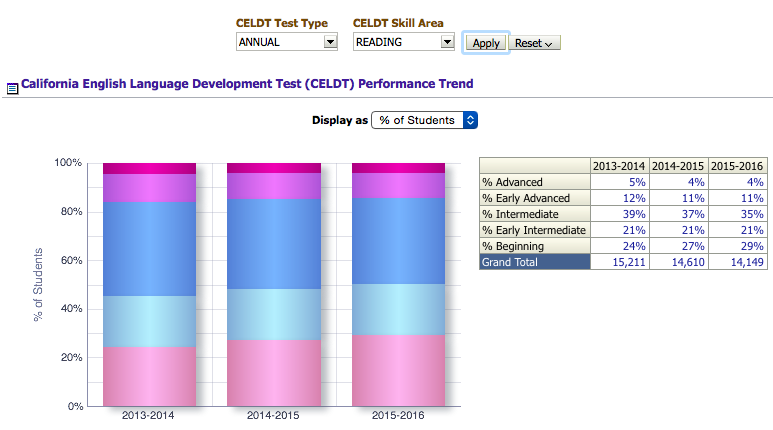 CELDT Writing – LD West
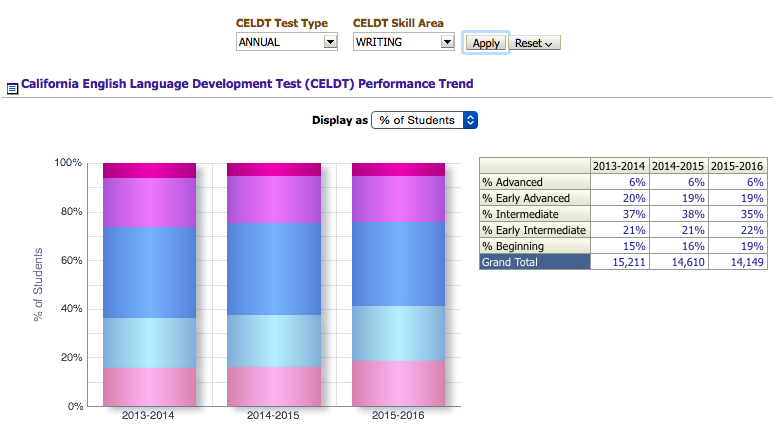 Effective Practices
Consider for a moment:
 
what activities/lessons throughout the year you already do to build the skills assessed on CELDT

what else you could do to maximize the opportunity to develop these skills over the course of the instructional day

what you learned last year regarding the new ELD Standards, Constructive Conversation skills and the Designated ELD Frame of Practice that supports students in developing the skills assessed on CELDT



Document your initial thoughts on your graphic organizer.
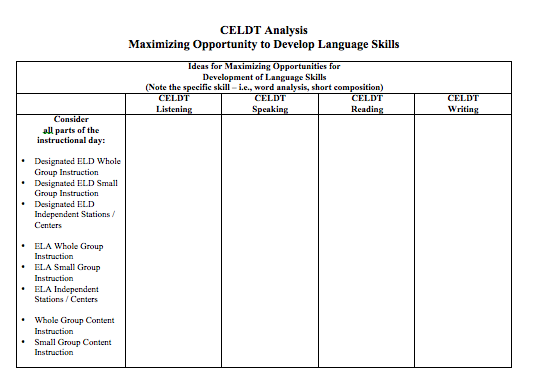 Maximizing Opportunity to Develop Language Skills All Day Long & All Year Long
Sharing Effective Practices
In a moment, you will find a partner. 
Walk and talk with your partner as you visit 
the various CELDT released question 
posters in the room.  

Consider: 

what activities/lessons throughout the year you already do to build the skills assessed on CELDT

what else you could do to maximize the opportunity to develop these skills over the course of the instructional day

what you learned last year regarding the new ELD Standards, Constructive Conversation skills and the Designated ELD Frame of Practice that supports students in developing the skills assessed on CELDT

Document your ideas on the poster and on your graphic organizer.
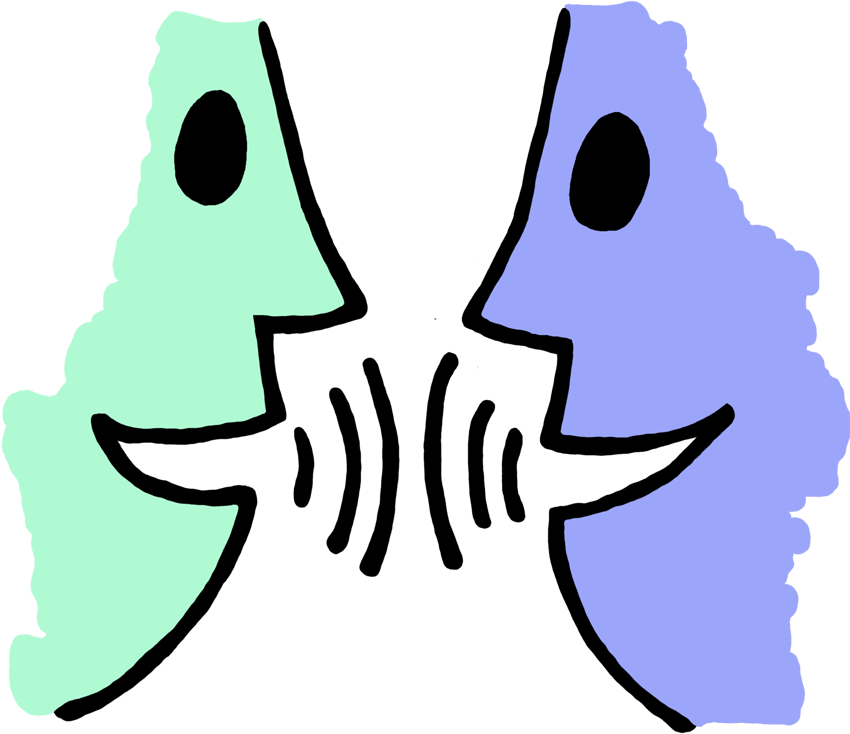 Based on the data,                       please visit the charts for:
Middle and High Schools
Reading (21% 4s/5s)
Writing (33% 4s/5s)
Listening (34% 4s/5s)
Kinder and 1st 
Listening  (45% weight)
Speaking (45% weight)
2nd through 6th  
Reading (12% 4s/5s K-5)
Writing (21% 4s/5s K-5)
Gallery Walk
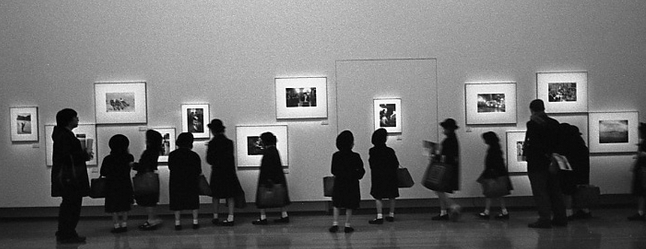 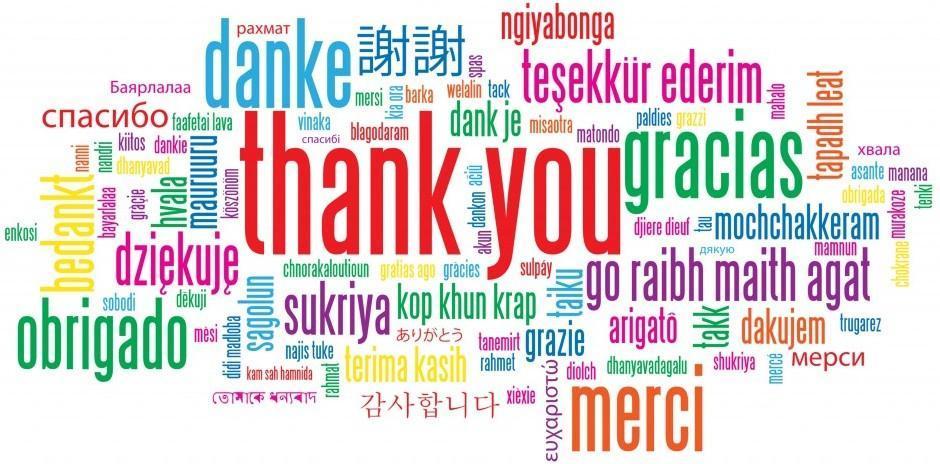 You will soon have access to a powerpoint with pictures of all charts we generated together containing our ideas to support students in their language development.
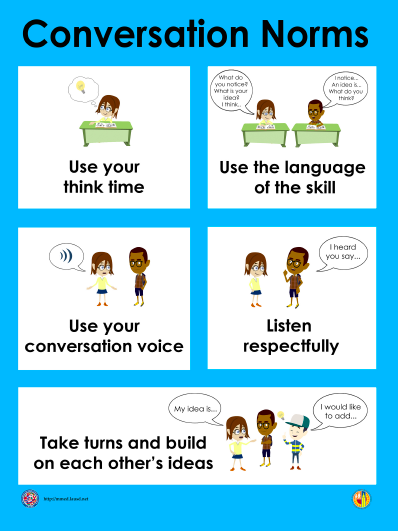 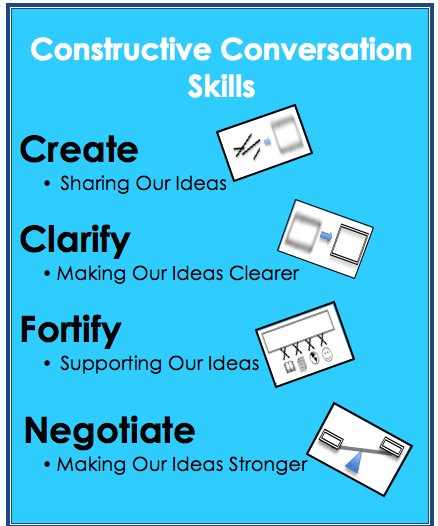 Local District WestElementary EL CadreSpring, 2016Ideas to Support Language Skill Development Throughout the Day and Throughout the Year Reading and Writing Focus
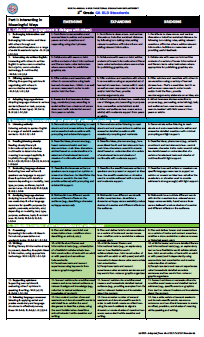 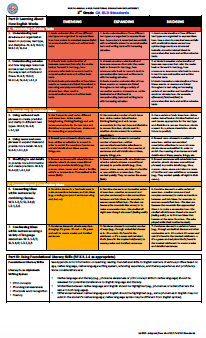 Reading DomainWord Analysis
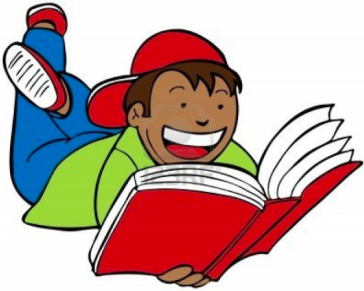 Reading DomainFluency and Vocabulary
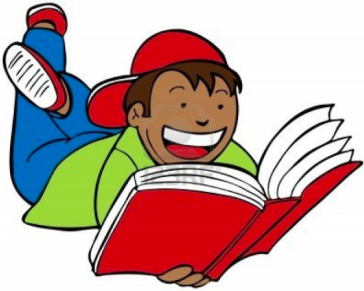 Reading DomainReading Comprehension
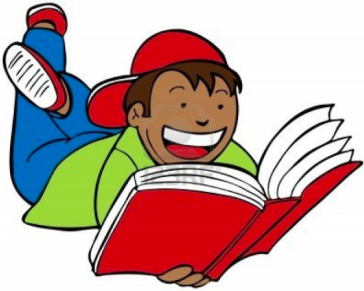 Writing DomainGrammar and Structure
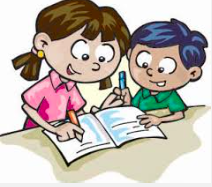 Writing DomainSentences
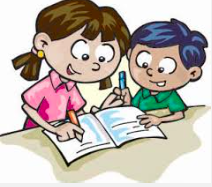 Writing DomainShort Composition
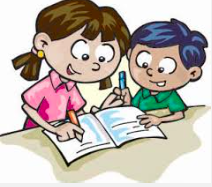